Slaves, women and Native Americans after the war
4-3.4: Explain how the American Revolution affected attitudes toward the future of slavery, women, and Native Americans.
African Americans, including slaves (i.e. Crispus Attucks and Peter Salem) and free men (i.e. Peter Salem and Salem Poor) fought on both sides of the war.
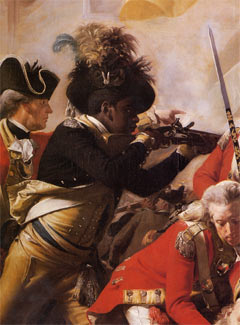 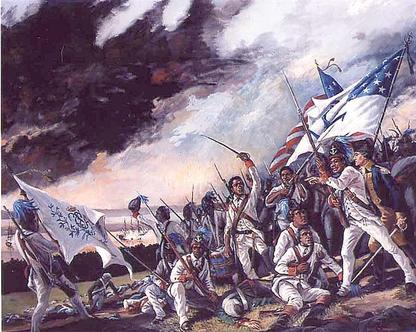 Crispus Attucks was a runaway slave who is believed to be the first person killed n the American revolutionary war at the Boston Massacre
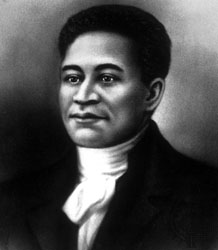 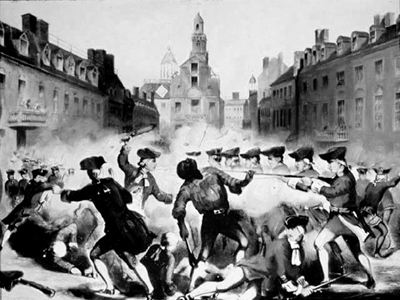 Peter Salem-was a slave freed by his master who became a minutman and fought at the Battle of Lexington Concord, Bunker Hill and Saratoga (he survived and died after the war ended)
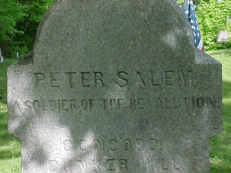 Salem Poor born a slave who bought his freedom and was considered a hero soldier at the Battle of Bunker Hill
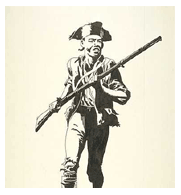 Some slaves were promised freedom after the war.
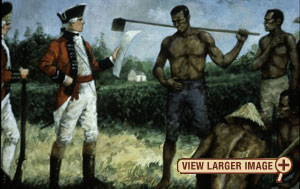 Most of the promises made by either side, however, were not fulfilled.
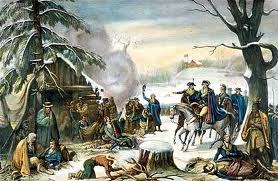 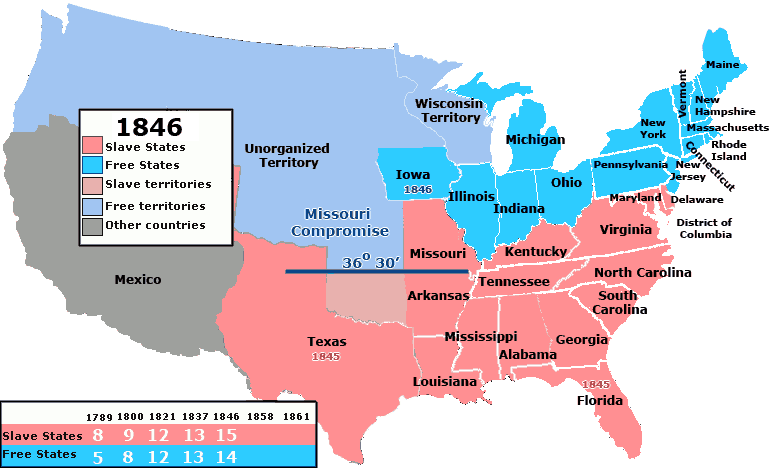 As a result of the sentiments of the Revolution contained in the Declaration of Independence that “all men are created equal,” states in the North passed laws to emancipate their slaves.
Most of these laws provided for gradual emancipation.
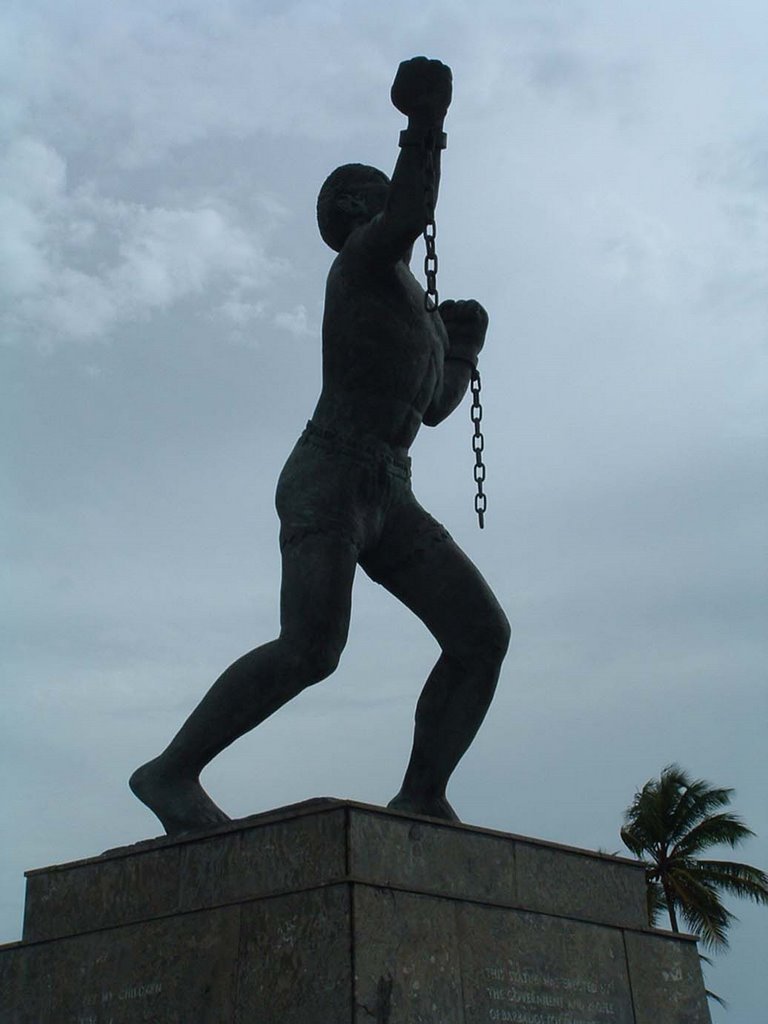 Northerners were not as dependent economically on slave labor as landowners were in the South.
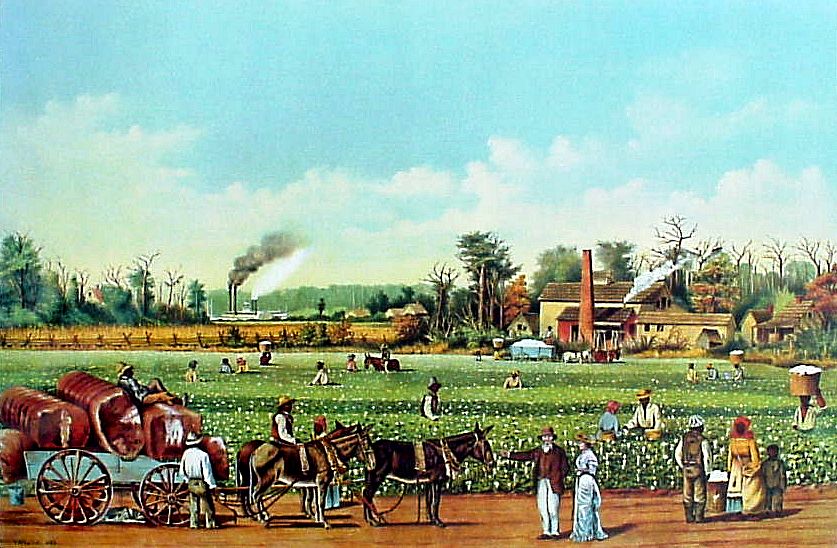 In the South, some slave-owners struggled with the conflict between their practice of slavery and the ideals of the revolution.
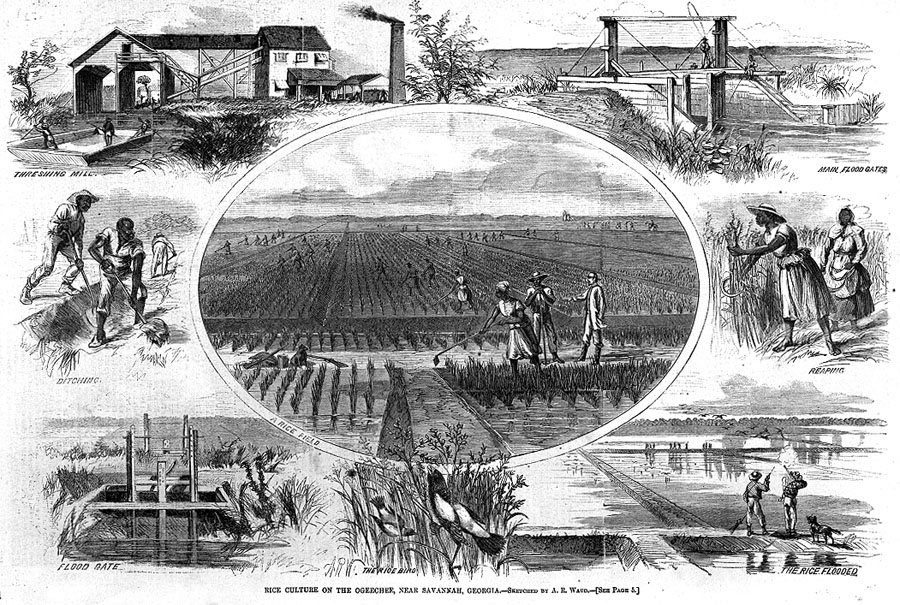 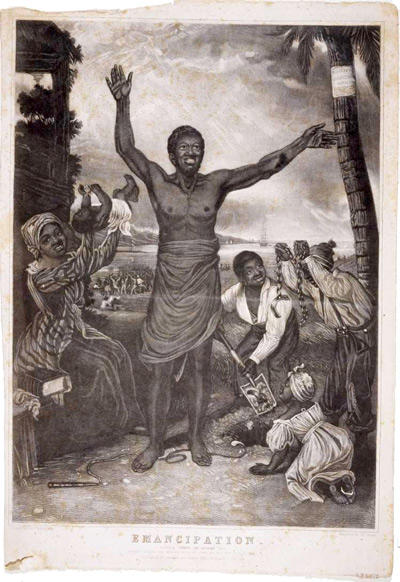 A few set their slaves free as a result and a few states made manumission (being released from slavery) easier.
However, the southern landowners’ dependence on slave labor to work their plantations and their fear of liberating large numbers of African Americans led most states to enact more and more stringent controls over their slaves.
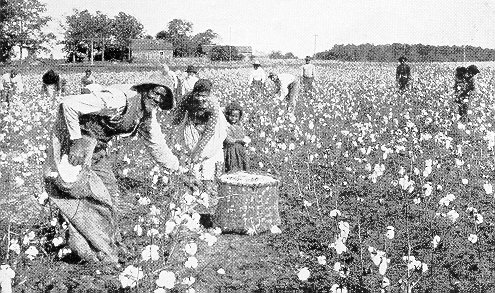 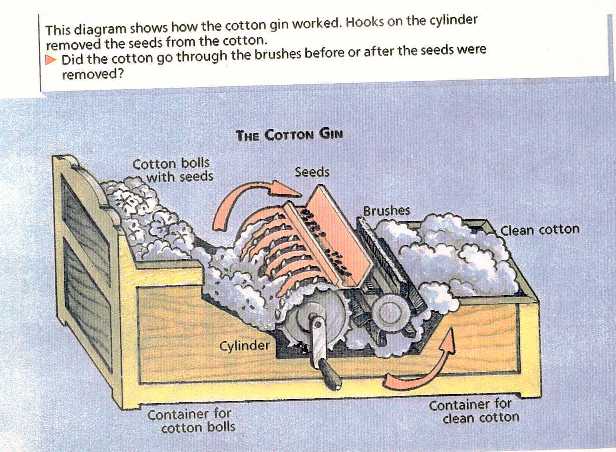 The invention of the cotton gin in 1793 made southerners more dependent on slave labor for their wealth and confirmed their commitment to slavery.
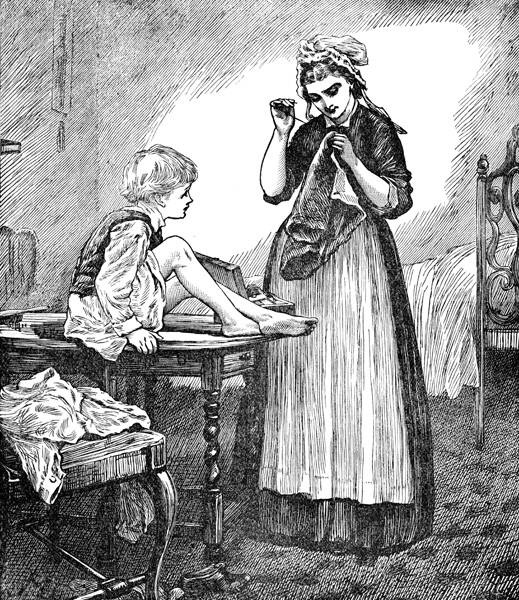 Women were expected to work the farms or run family businesses during the war.
They cared for their children and planted and harvested crops in the absence of their husbands.
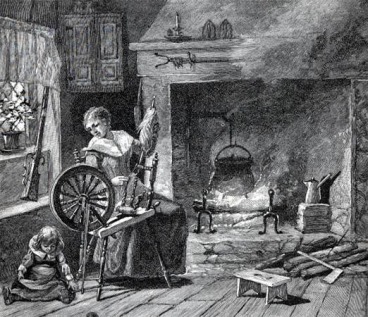 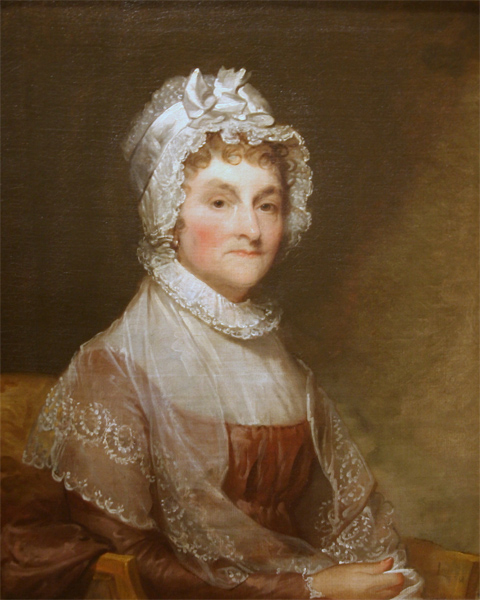 For example, Abigail Adams, the wife of John Adams, ran the family farm while her husband served in the Continental Congress.
Others served the army more directly, as nurses or cooks.
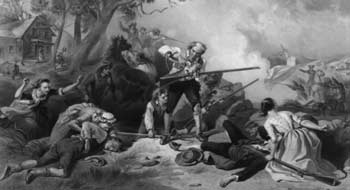 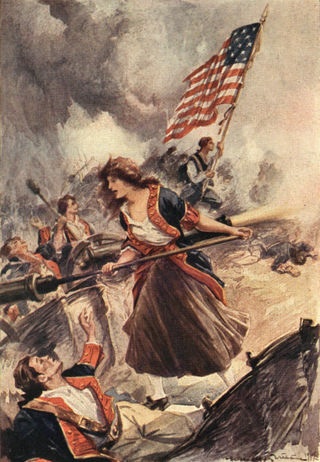 A few even served in battle by enlisting as men or, more often, accompanying and serving alongside of their husbands.
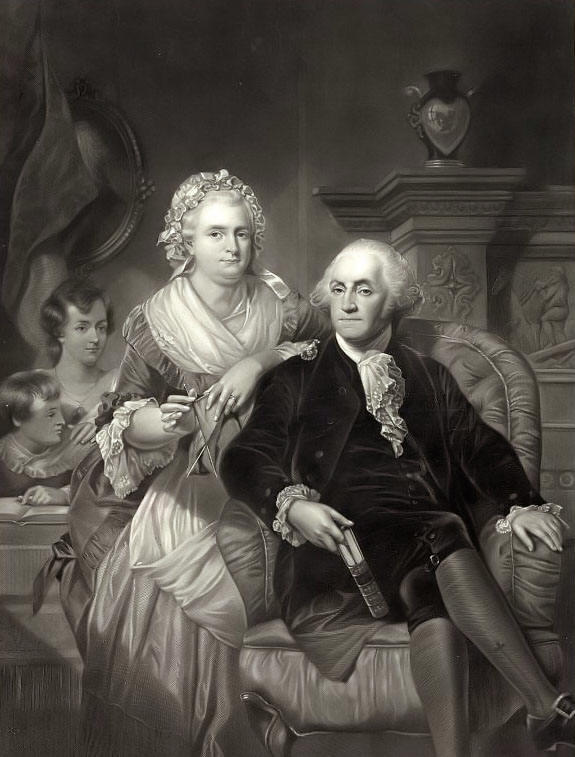 For example, Martha Washington, wife of George Washington, traveled with her husband as he served as Commander -in-Chief.
Mary Ludwig Hayes also served alongside her husband.
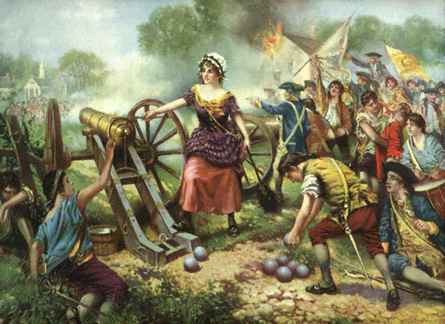 She cooked, washed clothes, and took care of wounded soldiers.
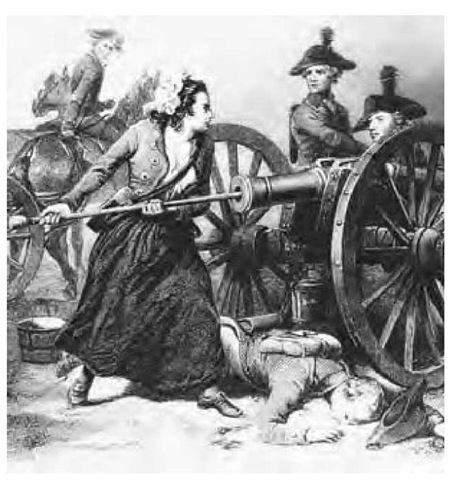 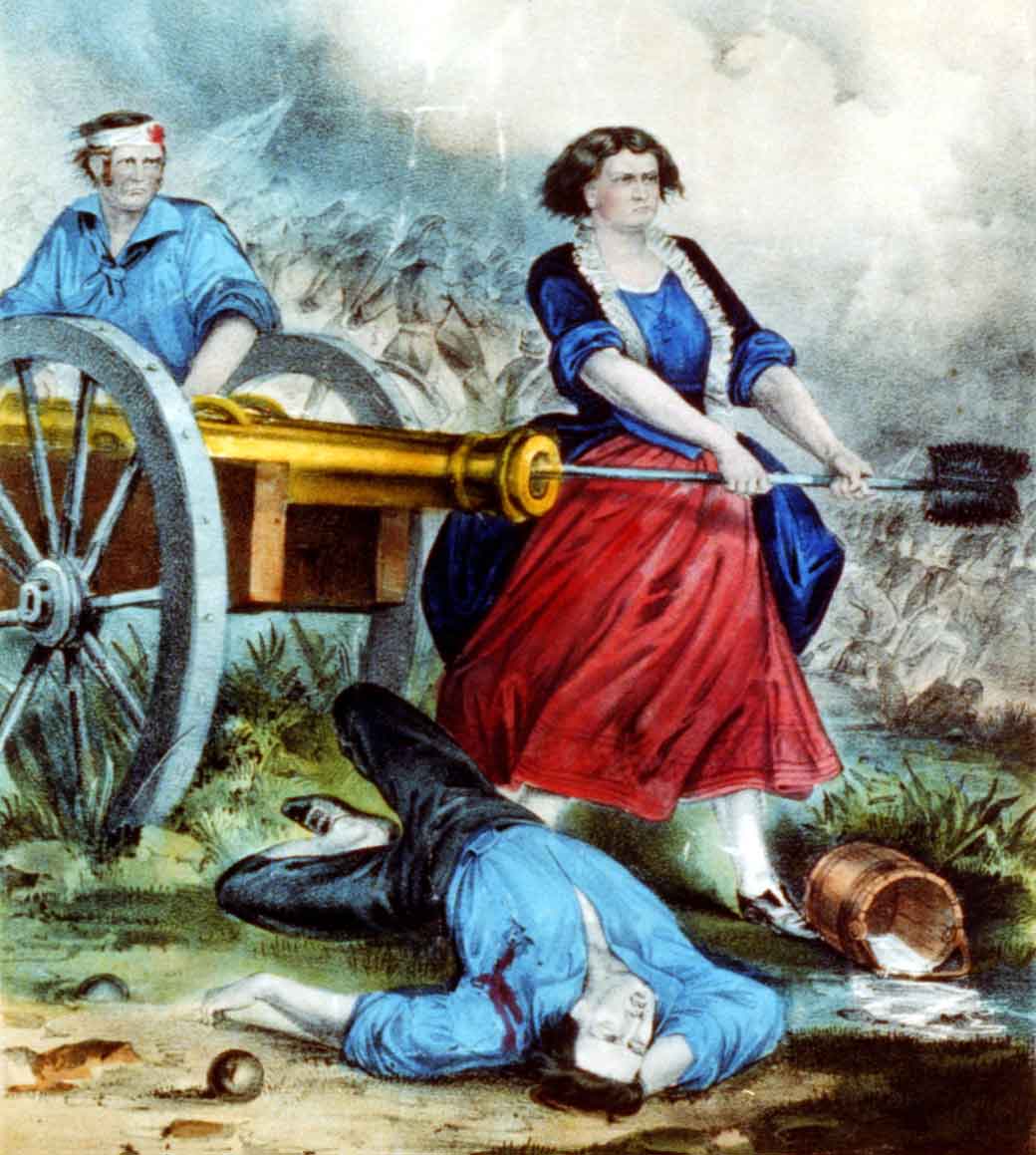 When the situation demanded it, Mary stepped in and took her husband’s place when he was wounded during the battle of Monmouth.
In spite of the role women played during the American Revolution, they were not allowed to vote nor have a say in government following the war.
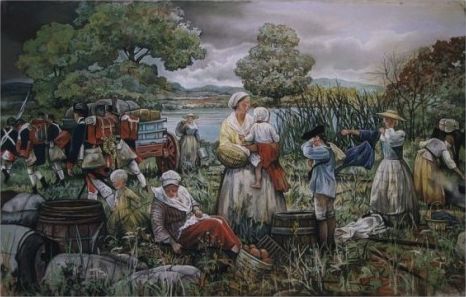 Native Americans were also influenced by the outcome of the American Revolution.
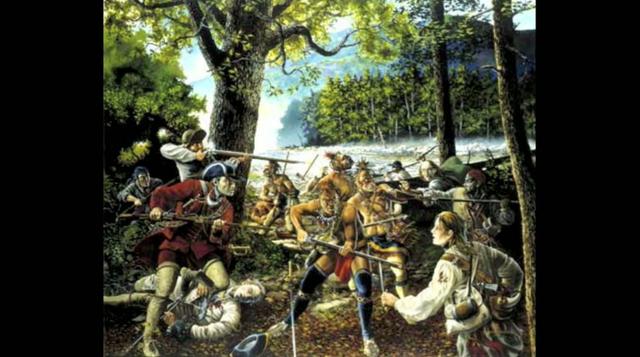 As a result of the French and Indian War, the Native Americans lost the support of their ally France whenFrance lost the war and its North American territories.
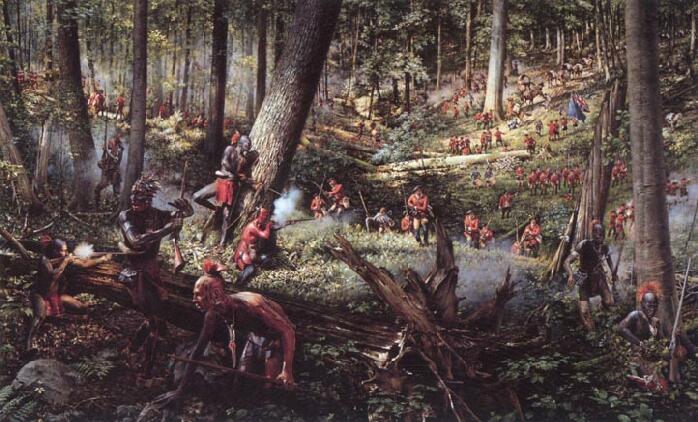 When the British made peace with the Americans and ended the Revolution, the Native Americans also lost their British ally in thenew nation.
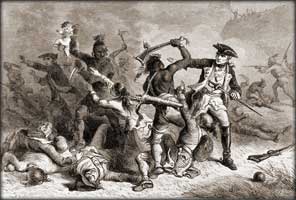 Pushed west, the Native Americans tried to resist the encroachment of American settlers on territories west of the Appalachian Mountains.
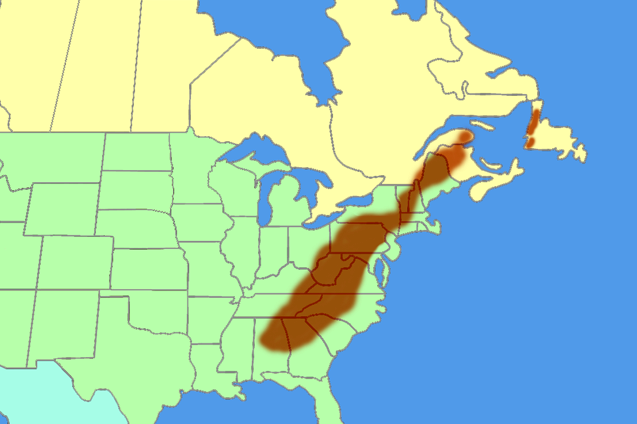 The British continued to offer support to the Native Americans from their forts within the northwestern boundaries of the new United States.
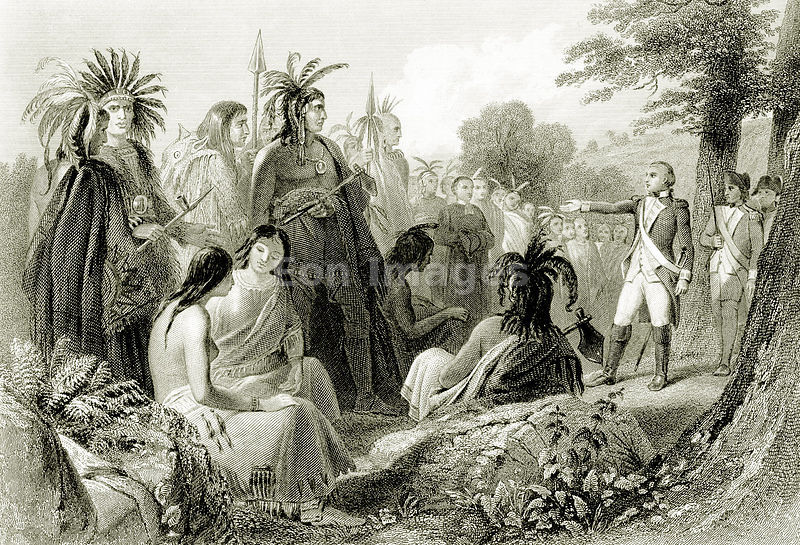 The passage of the Land Ordinance of 1785 and the Northwest Ordinance of 1787 are illustrativeof the “revolutionary” attitudes and spirit of the Revolution.
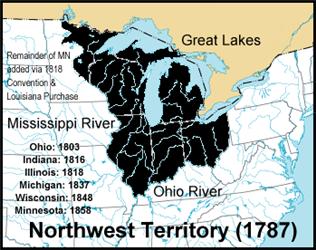 Not only did the NorthwestOrdinance ban slavery within the boundaries of the newly created territory (a precedent-setting first in the first national territory), but it  also promised “good faith… towards the Indians.”
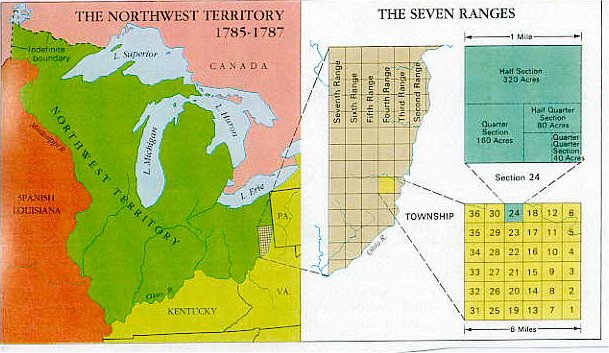 Disappointingly however, the federal government soon sent troops to force the Native Americans to make treaties that allowed white settlement and protected the white settlers.
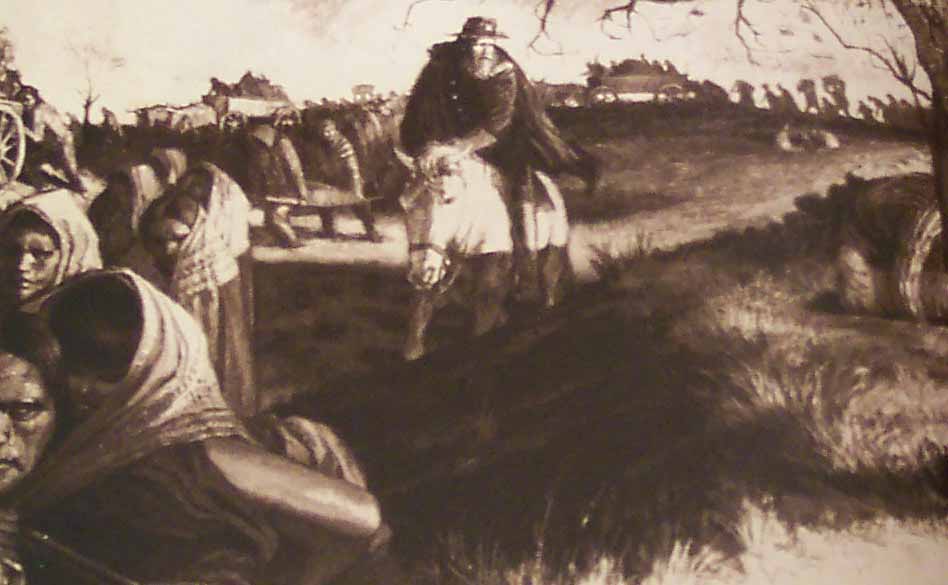 Because westward expansion was encouraged by the government through the passing of the Land Ordinance of 1785 and the Northwest Ordinance of 1787, Native Americans were forced for years to come to relinquish their land and move further west while the institution of slavery moved west with southern settlers, as well.
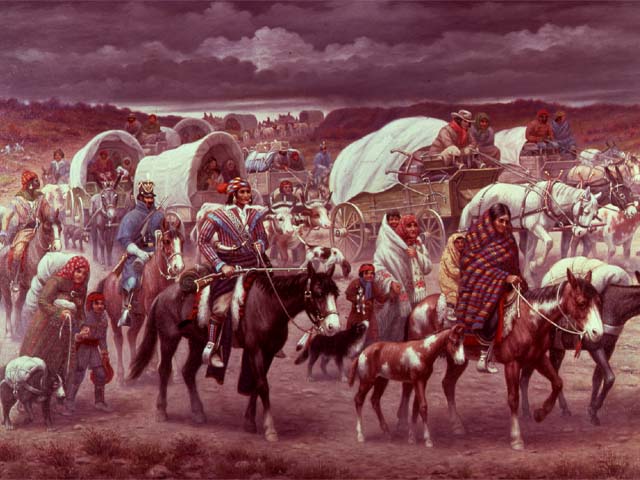